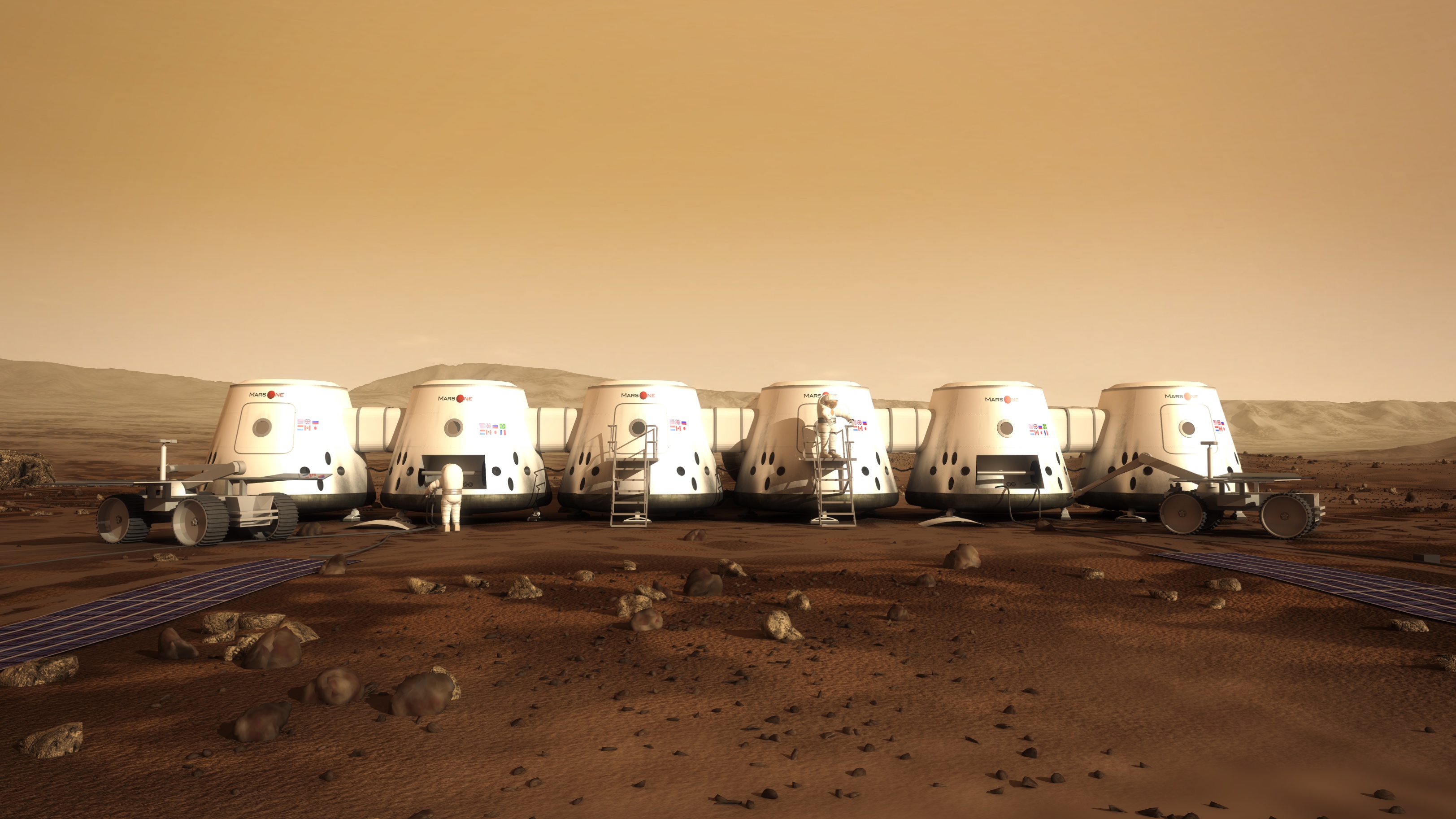 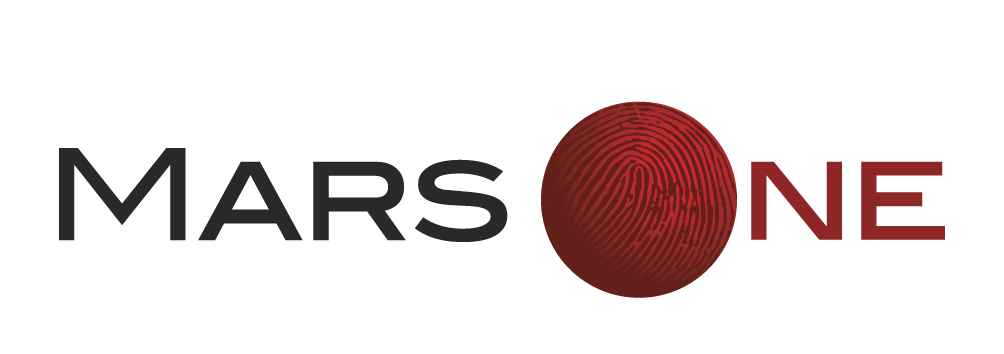 @MarsOneProject
#MarsOne
@baslansdorp
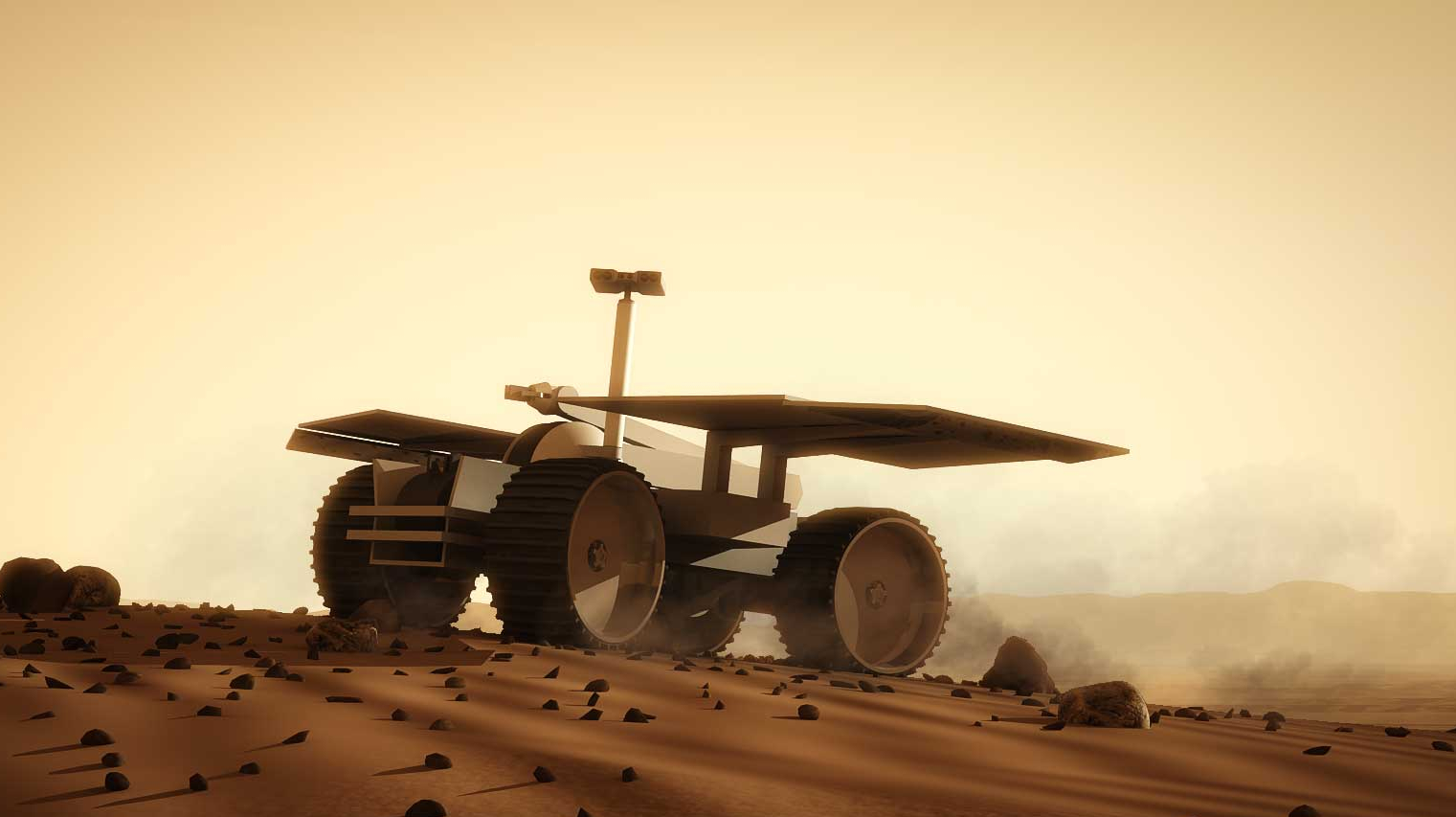 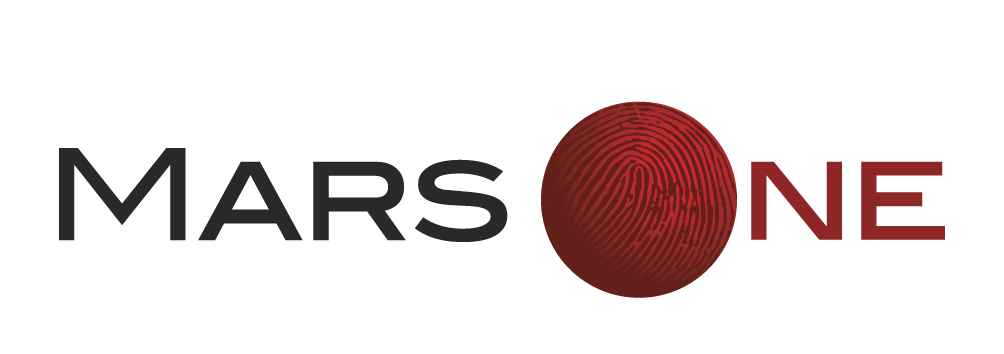 @MarsOneProject
#MarsOne
@baslansdorp
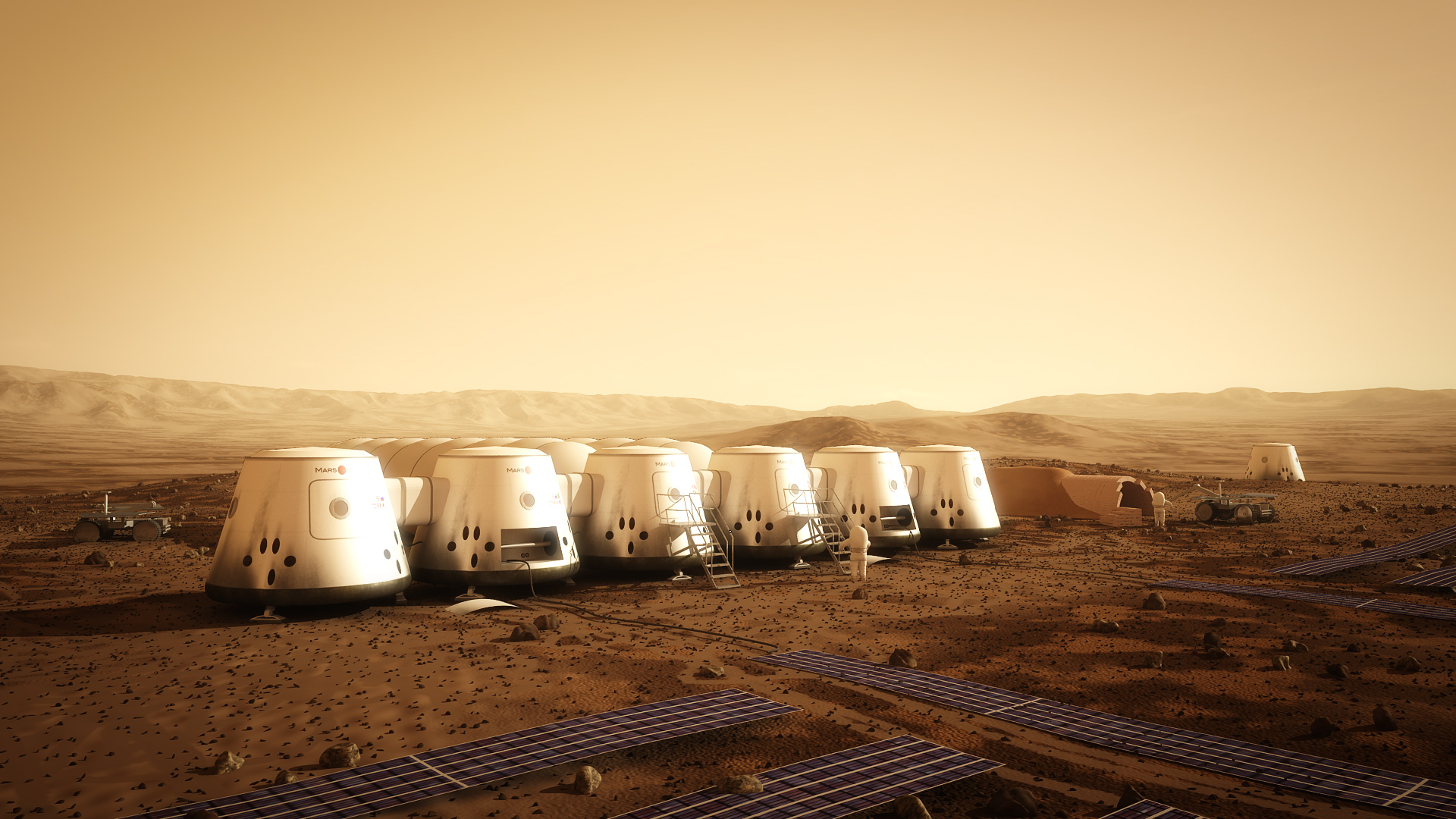 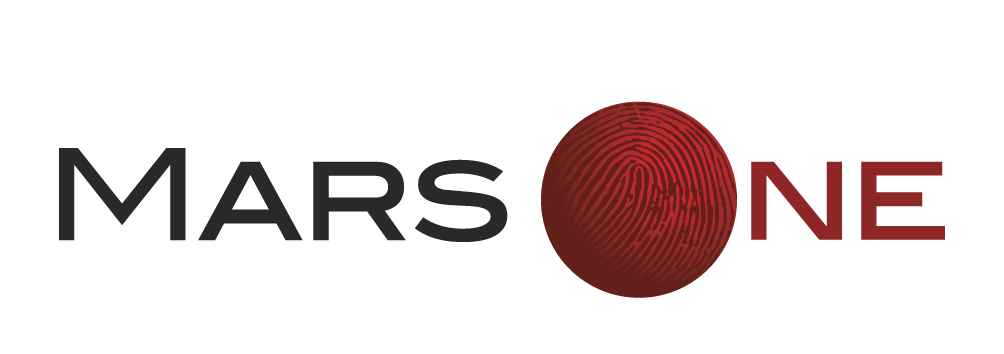 @MarsOneProject
#MarsOne
@baslansdorp
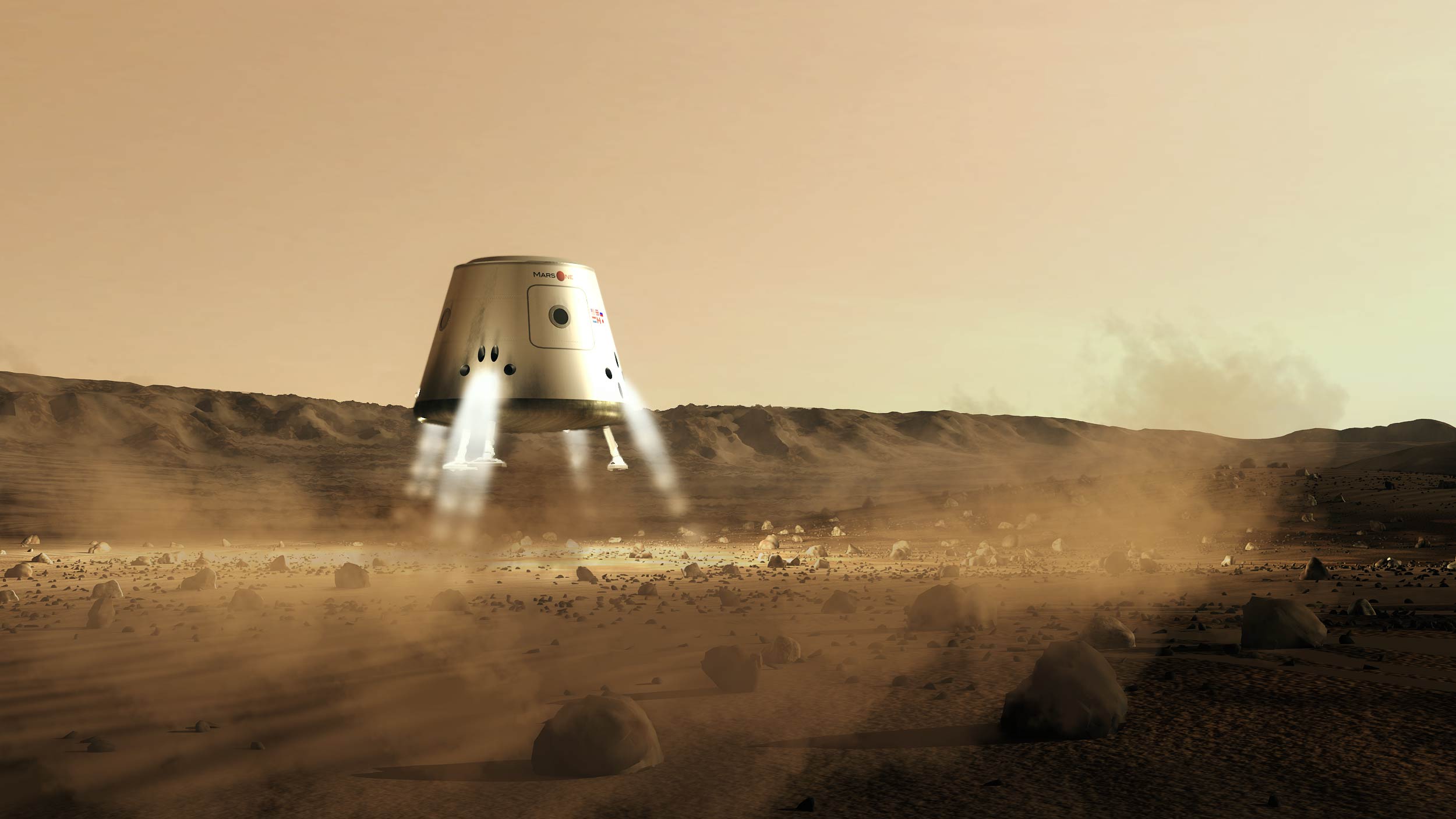 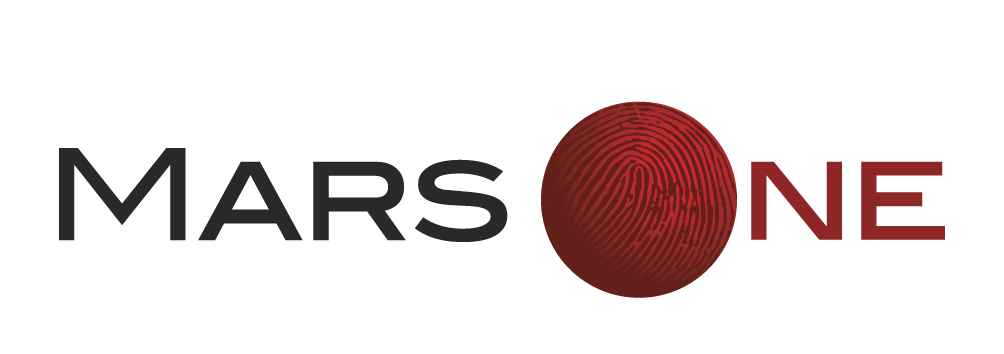 @MarsOneProject
#MarsOne
@baslansdorp
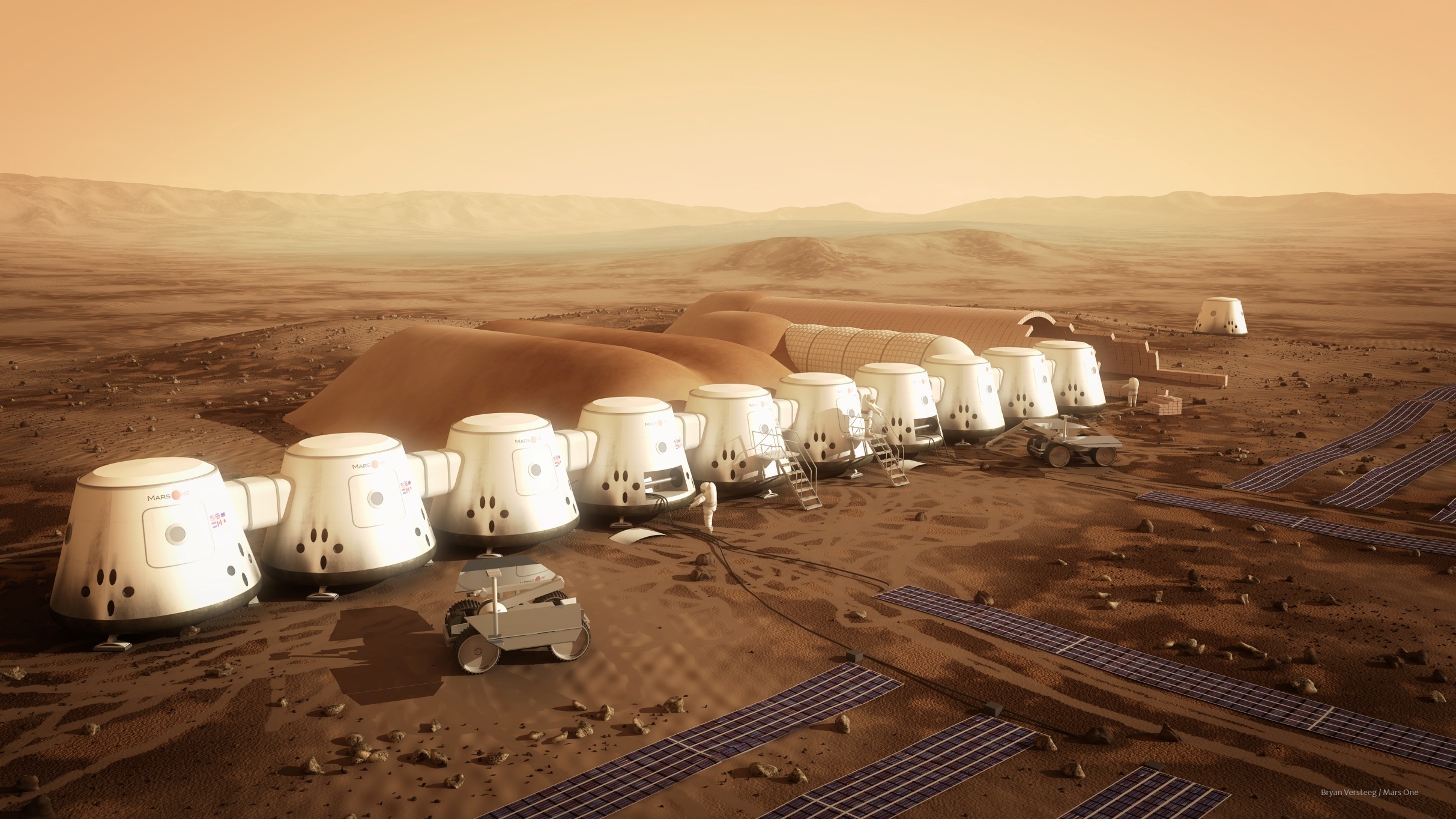 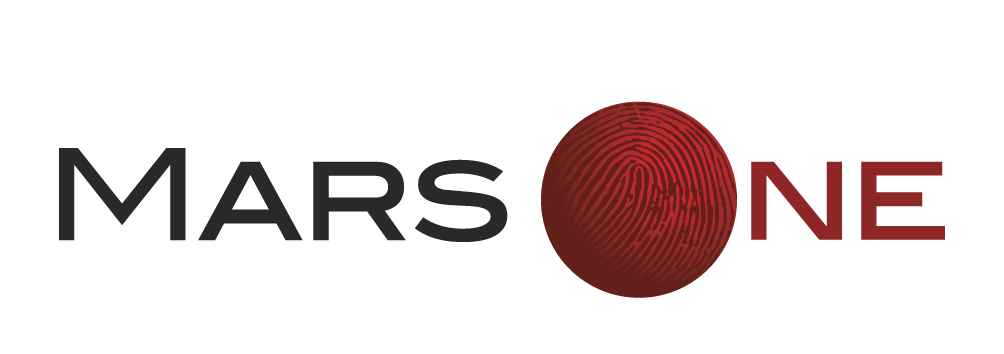 @MarsOneProject
#MarsOne
@baslansdorp